МУНИЦИПАЛЬНОЕ БЮДЖЕТНОЕ УЧРЕЖДЕНИЕ ДОПОЛНИТЕЛЬНОГО ОБРАЗОВАНИЯ
ЦЕНТР ВНЕШКОЛЬНОЙ РАБОТЫ 
ГОРОДА СОЧИ

ОРГАНИЗАЦИОННО-СОДЕРЖАТЕЛЬНАЯ МОДЕЛЬ ИНТЕГРАЦИИ ОБЩЕГО И ДОПОЛНИТЕЛЬНОГО ОБРАЗОВАНИЯ НА ОСНОВЕ ДЕТСКО-ЮНОШЕСКОГО ТУРИЗМА» ЗА 2016-2019 ГОДЫ
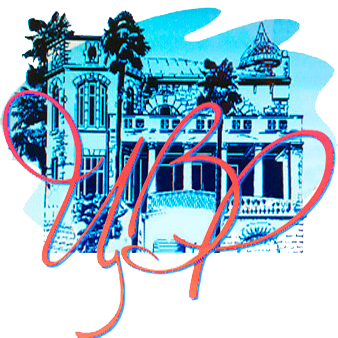 Цель, задачи
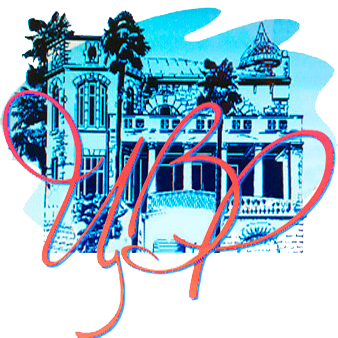 Тема - «Организационно-содержательная модель интеграции общего и дополнительного образования на основе детско-юношеского образовательного туризма».
Цель - Создание организационно-содержательной модели интеграции общего и дополнительного образования на основе детско-юношеского образовательного туризма, обеспечивающей обновление содержания, технологий и форм дополнительного образования, способствующей эффективному использованию историко-культурного потенциала, природных и национальных особенностей города Сочи и Краснодарского края для социализации и личностного развития обучающихся,  а также экспериментальная проверка механизмов  реализации данной модели на практике в формате сетевого взаимодействия.
      Задачи: 
Определить основные направления детско-юношеского образовательного туризма и разработать содержание к ним с учетом историко-культурного наследия, природных и национальных особенностей города, края и современных потребностей детей;
Обеспечить организационно-педагогические условия, необходимые для организации детско-юношеского образовательного туризма в муниципальной системе образования;
Разработать и апробировать организационно-содержательную модель интеграции общего и дополнительного образования на основе детско-юношеского образовательного туризма, а также механизмы ее реализации;
Разработать механизмы сетевого взаимодействия организаций различного типа, ведомственной принадлежности на основе детско-юношеского образовательного туризма.
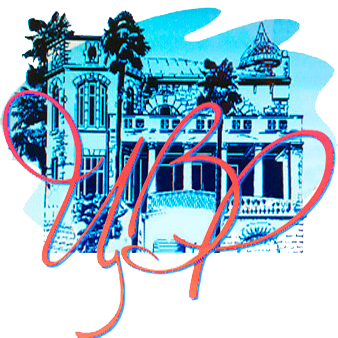 Инновационность
Инновационная идея заключается в создании эффективной организационно-содержательной модели интеграции общего и дополнительного образования на основе детско-юношеского образовательного туризма, обеспечивающей обновление содержания, технологий, методов и форм дополнительного образования, способствующей эффективному использованию историко-культурного потенциала, природных и национальных особенностей города Сочи и Краснодарского края для социализации и личностного развития обучающихся, повышения уровня предметных практико-ориентированных знаний.
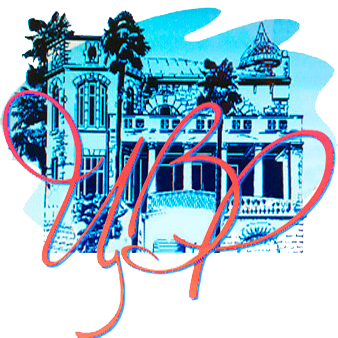 Результативность
Разработанный и апробированный инновационный проект в декабре 2018 года получил официальный статус федеральной инновационной площадки.
Создание эффективной организационно-содержательной модели интеграции общего и дополнительного образования на основе образовательного туризма.
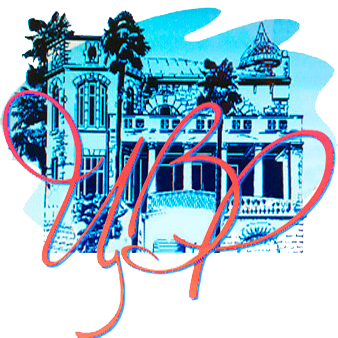 Сетевое взаимодействие
оптимальной моделью интеграции общего и дополнительного образования станет модель сетевого взаимодействия организации общего и дополнительного образования на договорной основе.
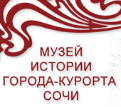 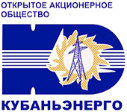 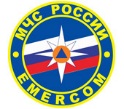 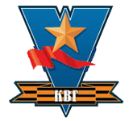 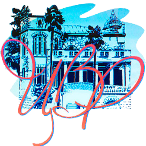 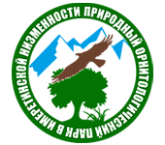 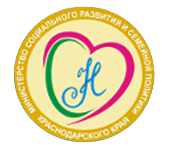 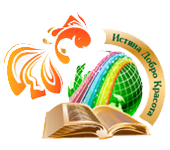 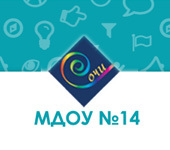 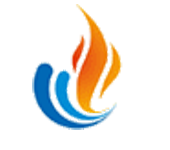 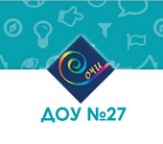 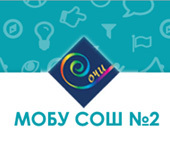 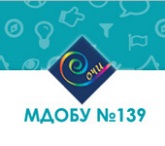 Партнеры инновационного проекта
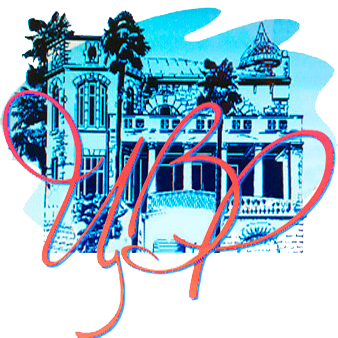 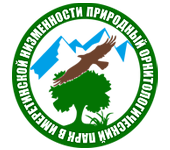 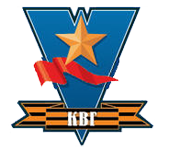 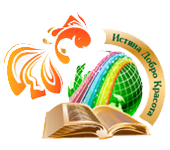 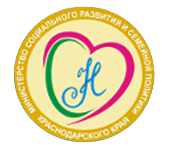 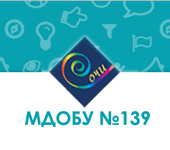 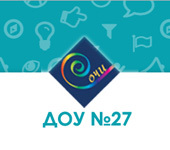 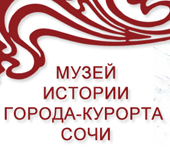 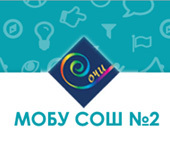 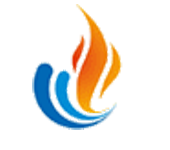 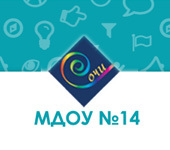 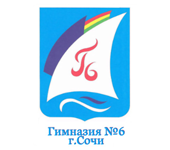 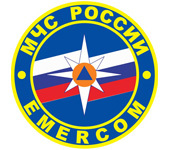 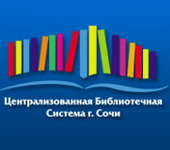 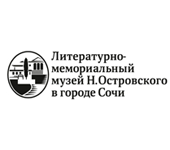 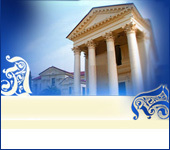 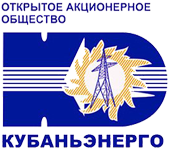 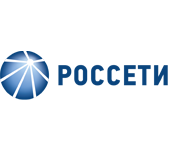 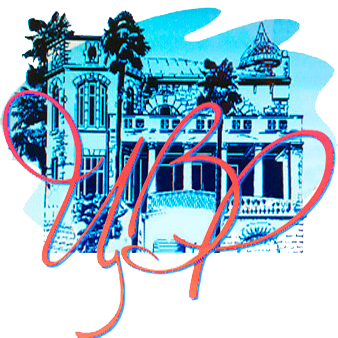 Измерение и оценка качества инновации
Реализованы:
план диагностических мероприятий;
план контроля эффективности инновационной деятельности;
система контроля качества образования;

За отчетный период с целью измерения и оценки качества инновационного процесса в рамках проекта было проведено  тестирование, в котором приняли учащиеся начальной и средней ступеней образования трех образовательных организаций города.
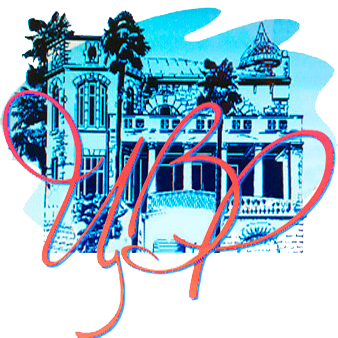 Методические пособия
Методика проведения экскурсии. Методическая разработка для учащихся молодежного экскурсионного агентства / Разработчик Шагаров Л.М. — Сочи, 2018;
Разработка экскурсионного маршрута: теория и практика. Методические рекомендации для учащихся молодежного экскурсионного агентства / Разработчик Шагаров Л.М. – Сочи, 2018;
Техника проведения экскурсии. Методическая разработка для учащихся молодежного экскурсионного агентства / Разработчик Шагаров Л.М. — Сочи, 2018;
Растительный мир Сочи на примере флоры Исторического бульвара. Методическая разработка пешеходной экскурсии / Разработчик Рязанцева С.В. — Сочи, 2018.
«Врата солнечного города». Методическая разработка пешеходной экскурсии по объектам историко-культурного наследия города Сочи / Разработчики Гусева А.В., Папантонио Л.К. – Сочи , 2018.
«Исторический бульвар». Методическая разработка пешеходной экскурсии по объектам историко-культурного наследия города Сочи / Разработчики Гусева А.В., Папантонио Л.К. – Сочи, 2018
«Орнитофауна Сочинского Причерноморья». Методическая разработка экскурсии по объектам природного орнитологического парка в Имеретинской низменности / Разработчик Шагаров Л.М. – Сочи, 2018.
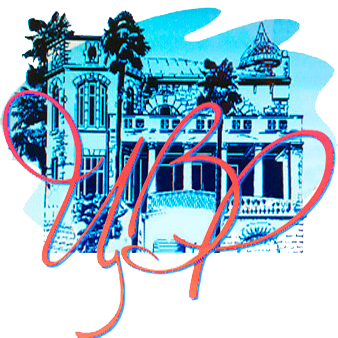 Мастер-классы для учащихся общеобразовательных школ
Рисование в технике «печать листьями»;
 Декорирование текстильного изделия в технике «Узелковый батик»;
 Изготовление сувенира в технике «Псевдовитраж»;
 «Ароматное сердце»;
 «Сувенир из соленого теста»;
 Изготовление тюльпанов из гофрированной бумаги в технике «ТВИСТ-АРТ»;
 Закладка для книги в технике «Дудлинг»;
«Художественно-выразительные средства графики»; 
«Пасхальный сувенир».
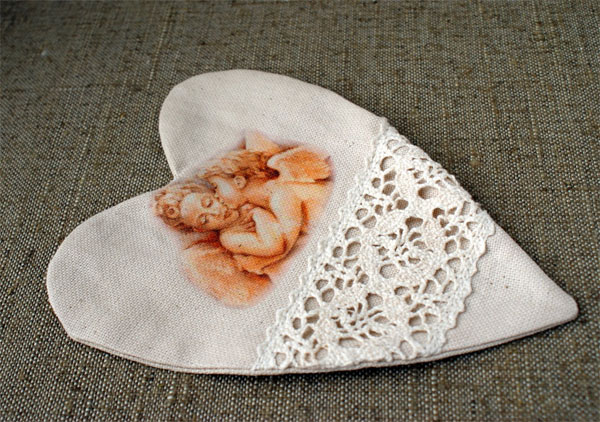 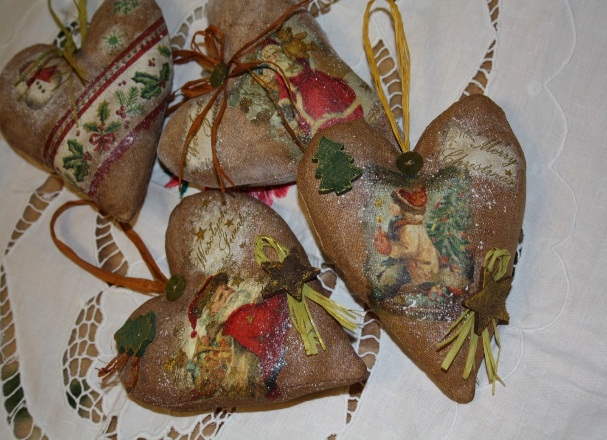 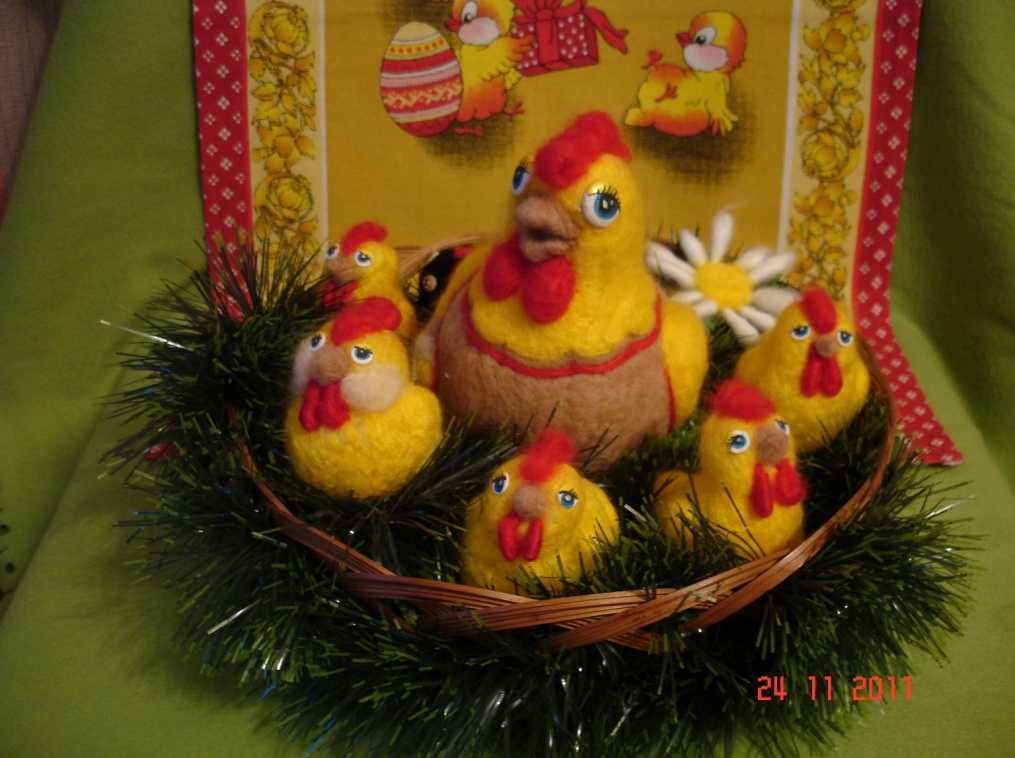 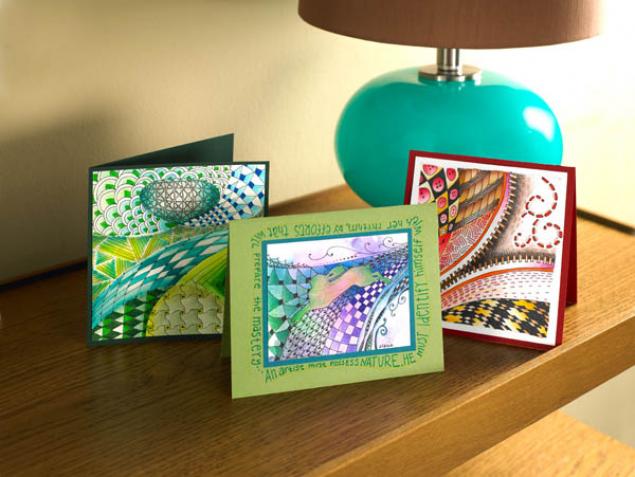